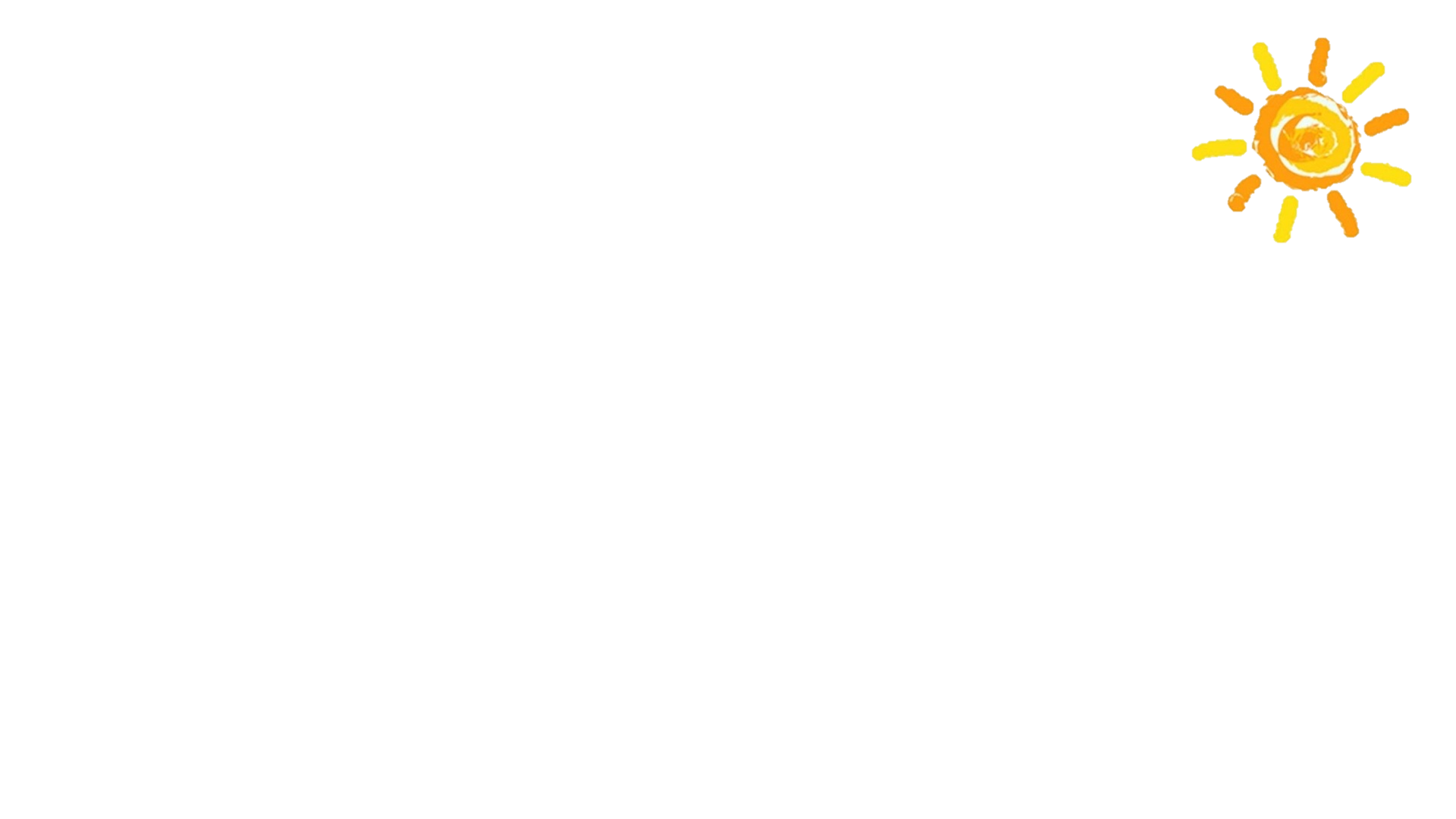 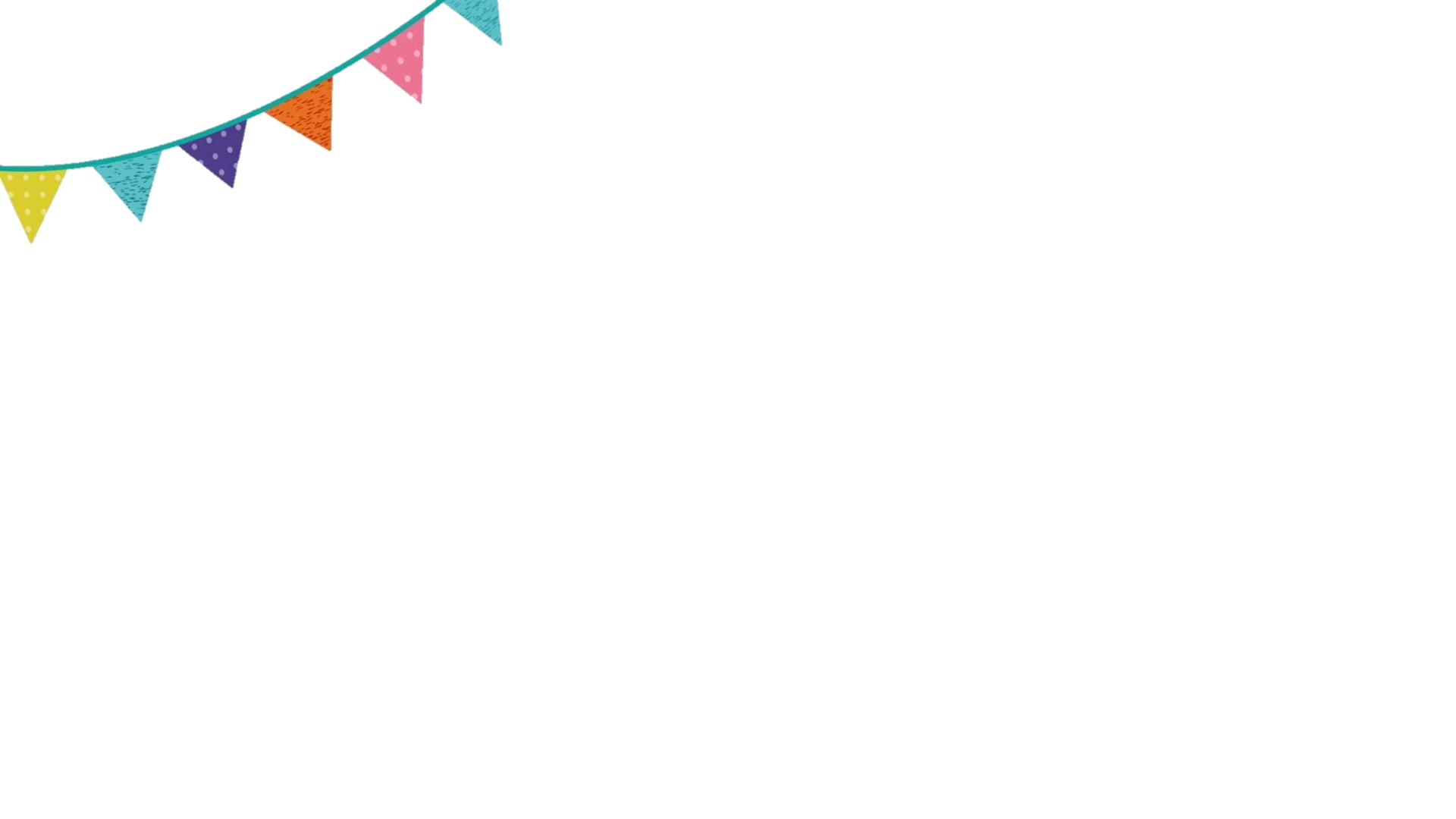 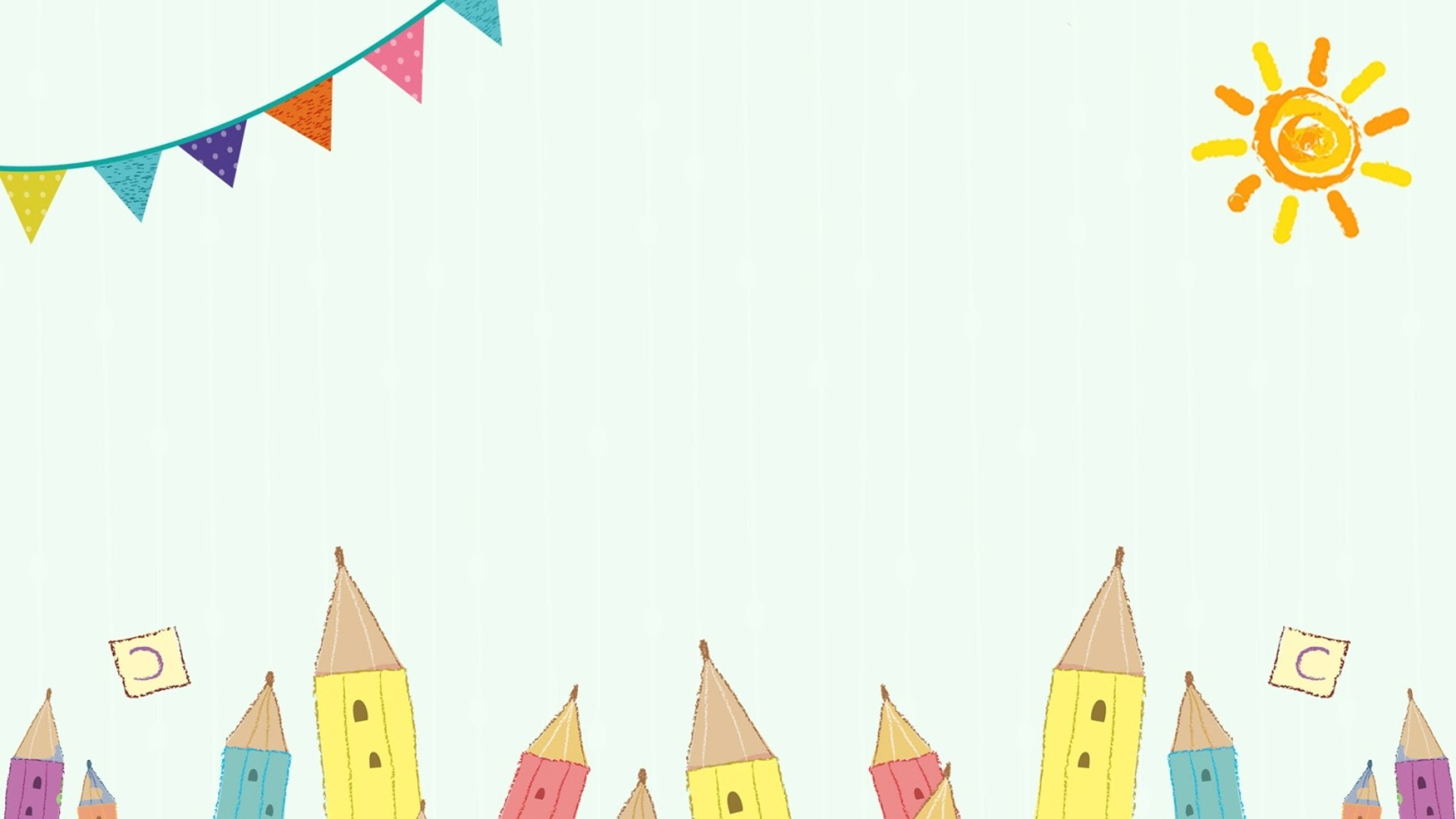 PHÒNG GIÁO DỤC & ĐÀO TẠO HUYỆN THANH TRÌ
TRƯỜNG TIỂU HỌC VĨNH QUỲNH
CHÀO MỪNG QUÝ THẦY CÔ VỀ DỰ GIỜ LỚP 3A10
MÔN TOÁN
Giáo viên: Trần Thị Mai Hương
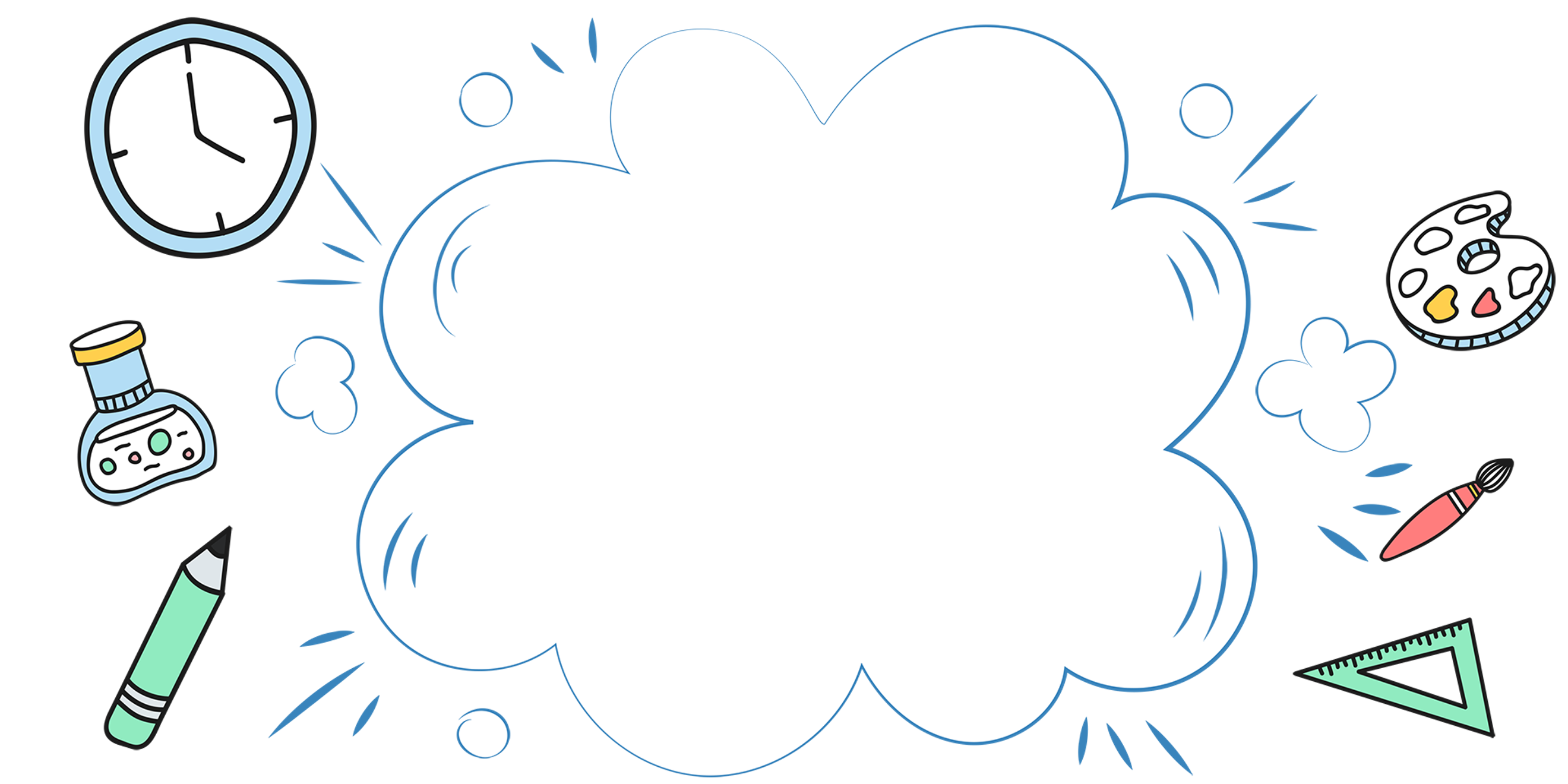 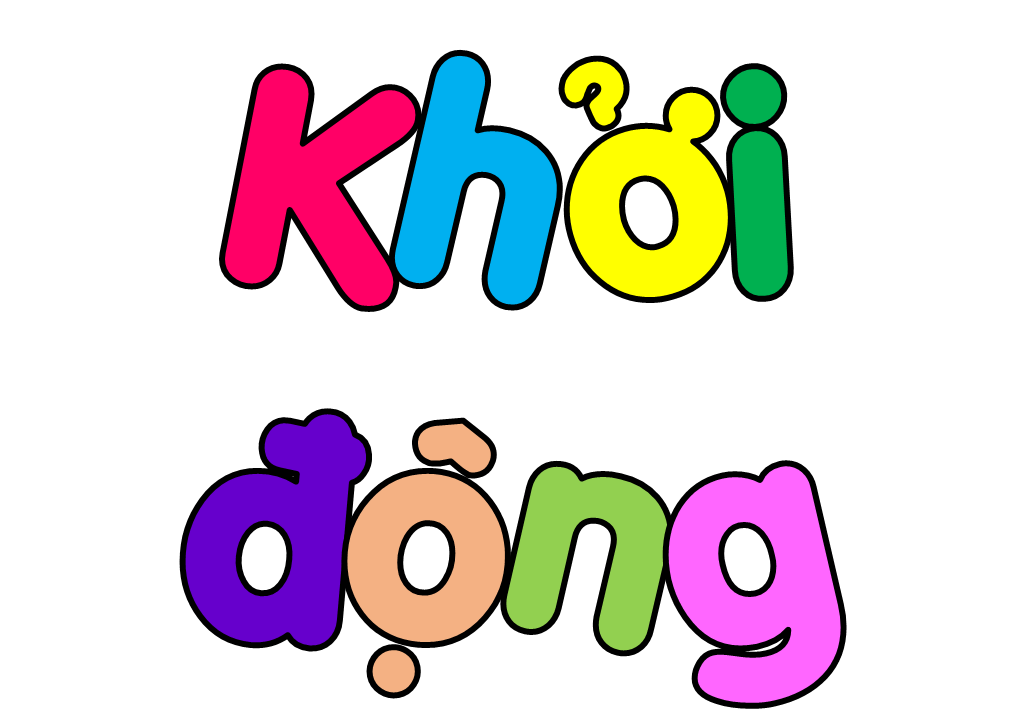 ĐẶT VẤN ĐỀ
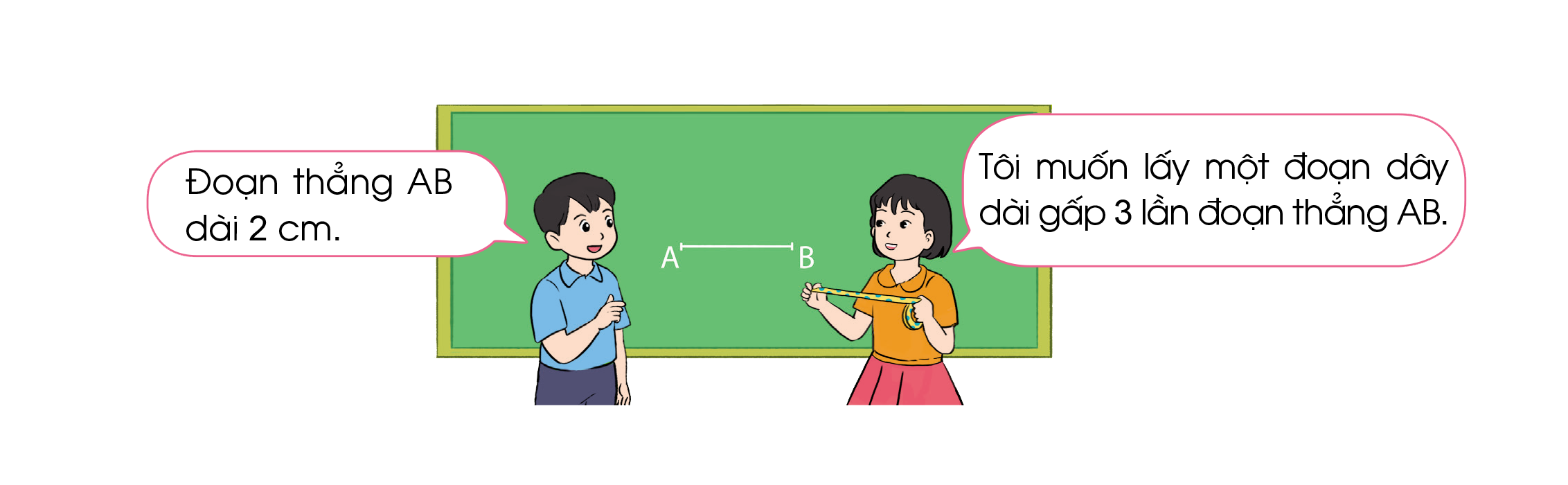 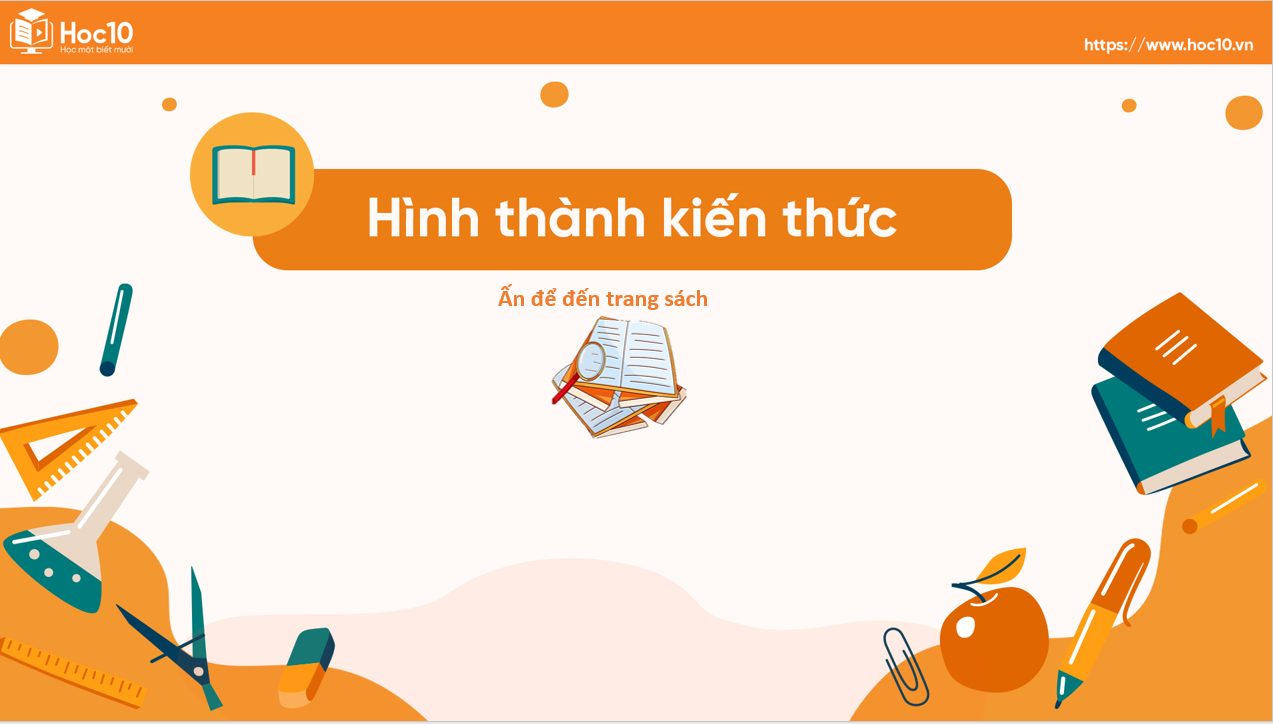 Bài toán:
Đoạn thẳng AB dài 2 cm, đoạn thẳng CD dài gấp 3 lần đoạn thẳng AB. 
Hỏi đoạn thẳng CD dài bao nhiêu xăng – ti – mét?
gấp 3 lần
Tóm tắt
Bài giải
Độ dài đoạn thẳng CD là:
2 x 3 = 6 (cm)
                 Đáp số: 6 cm.
2cm
B
A
C
D
? cm
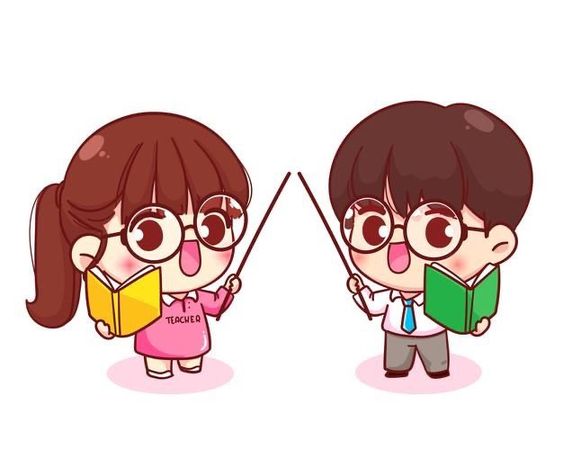 Ví dụ 1: Gấp 6 lên 5 lần ta được :
6 x 5 = 30
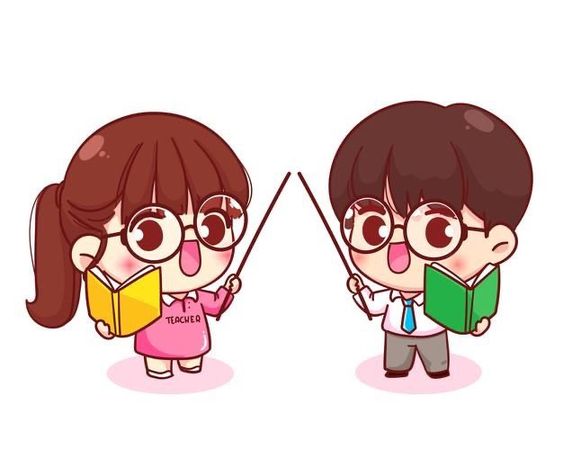 Ví dụ 2: Gấp 2 lên 4 lần ta được :
2 x 4 = 8
Nhận xét: 
Muốn gấp một số lên một số lần, ta lấy số đó nhân với số lần.
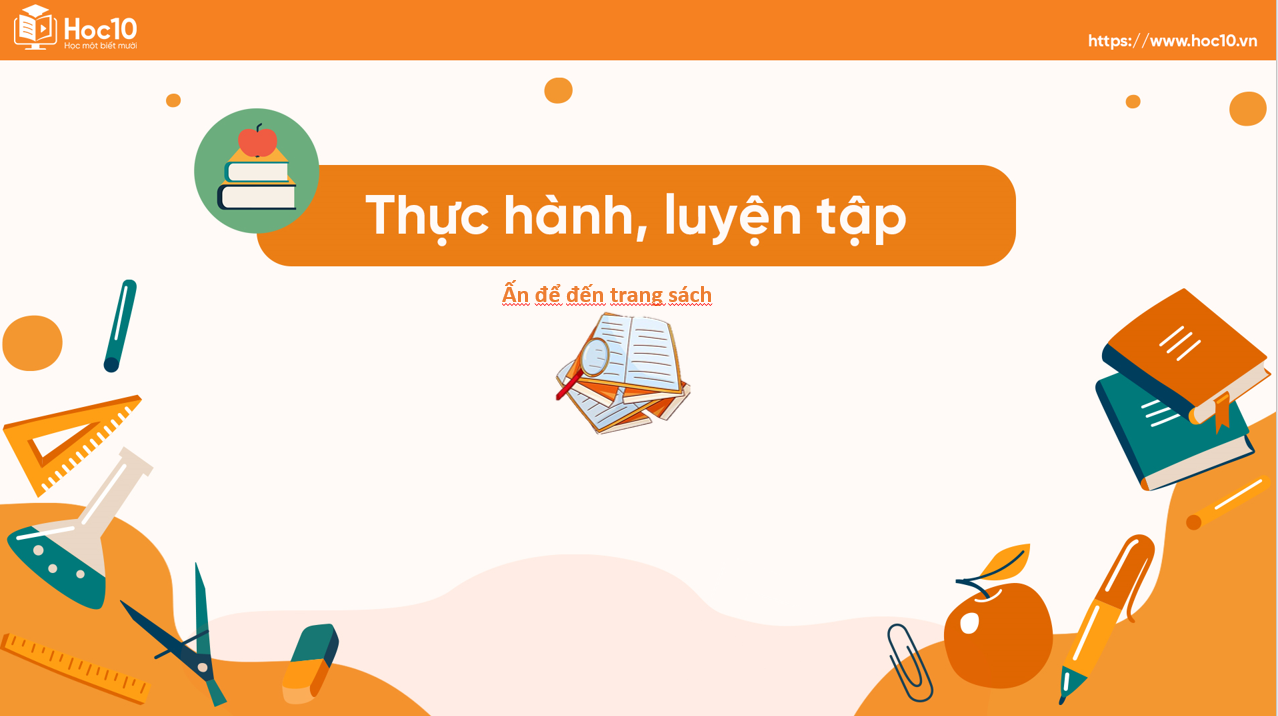 Ấn để đến trang sách
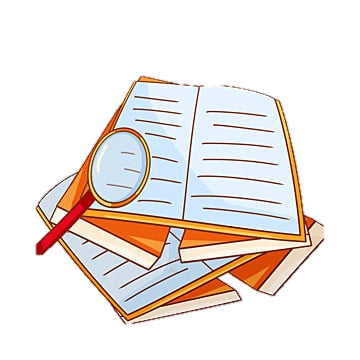 Mẹ rót nước mơ vào hai chiếc bình. Bình nhỏ có 2 l nước mơ, bình to có số lít nước mơ gấp 5 lần bình nhỏ. 
Hỏi bình to có bao nhiêu lít nước mơ?
2
Tóm tắt
Bài giải
2 lít
Bình to có số lít nước mơ là:
2 x 5 = 10 (l)
                 Đáp số: 10 l nước mơ
Bình nhỏ: 
Bình to:
? lít
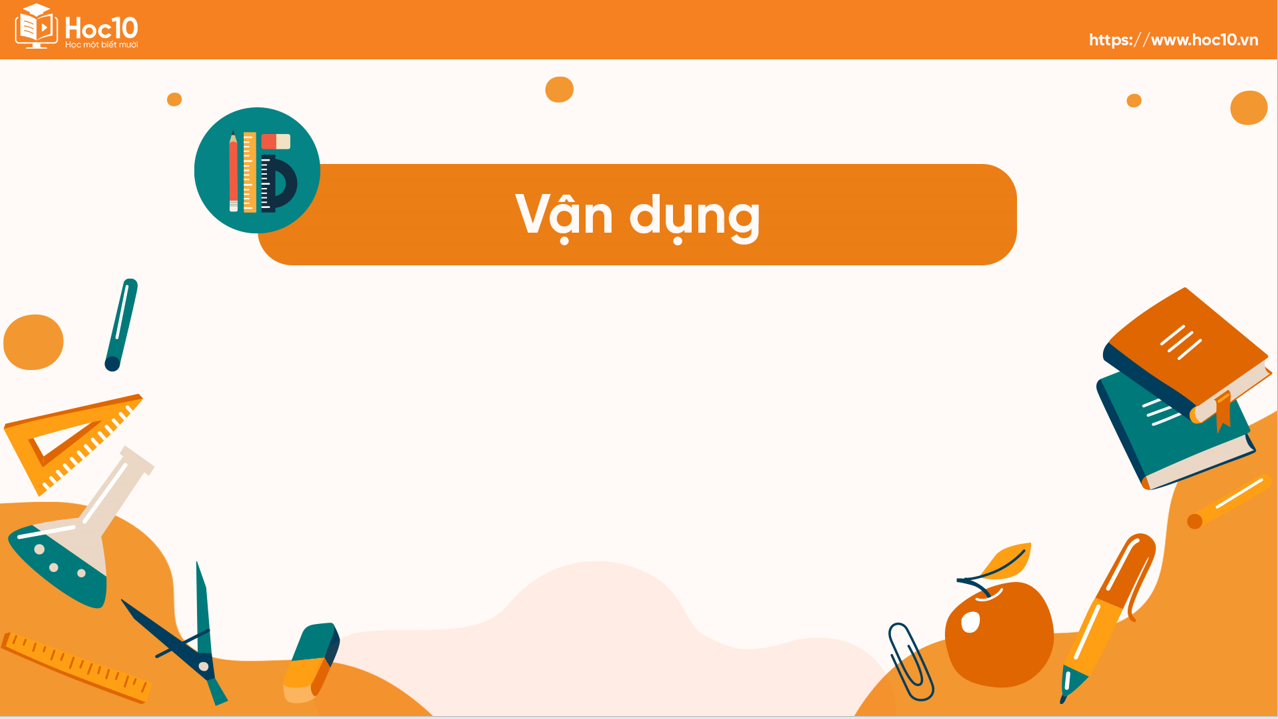 HOA XINH – HOA ĐÚNG
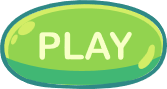 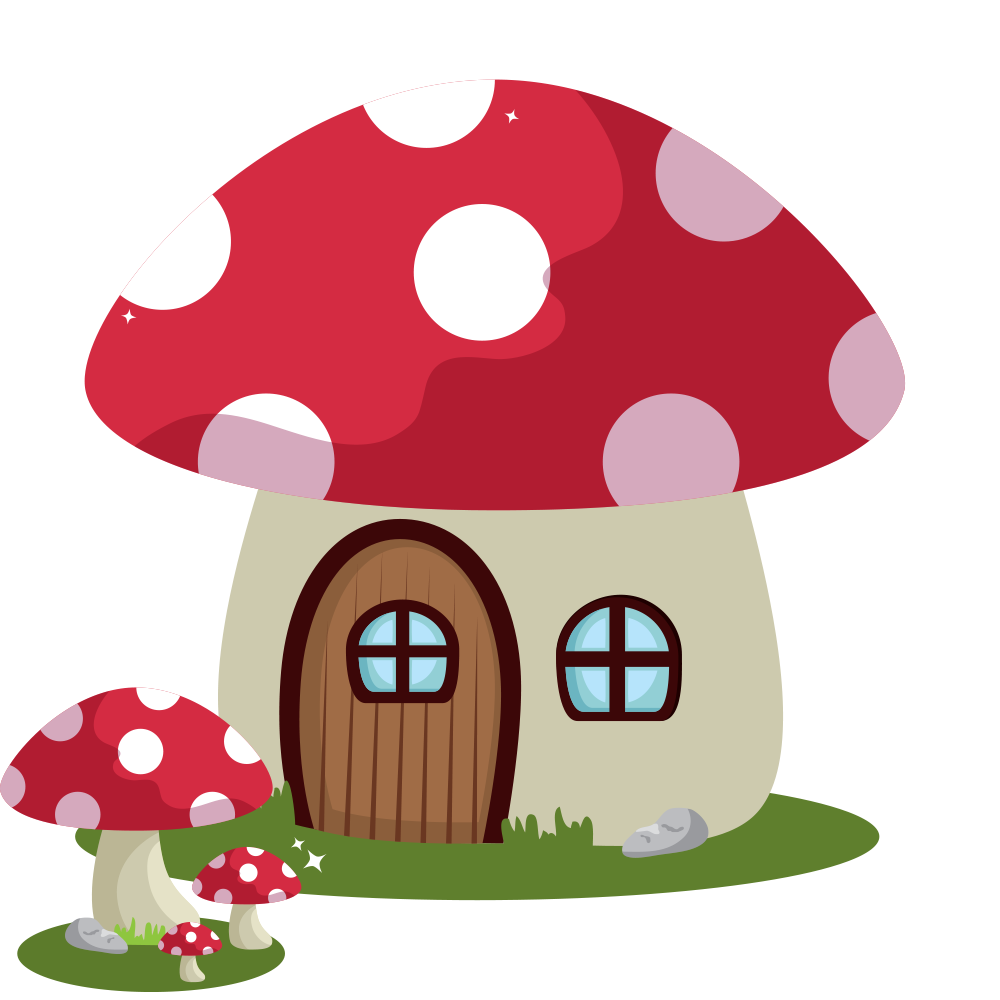 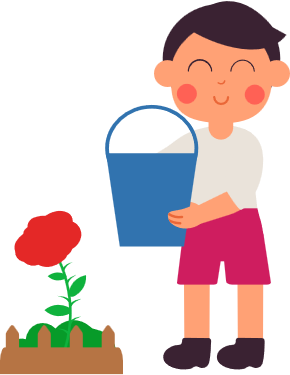 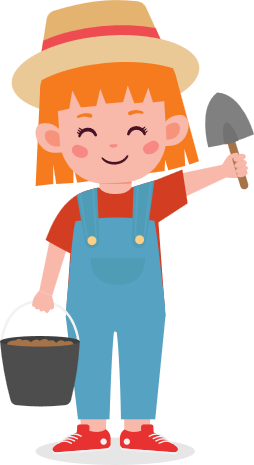 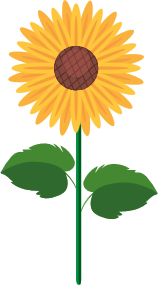 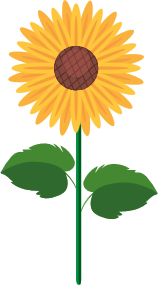 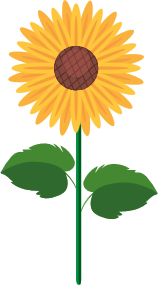 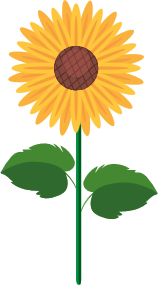 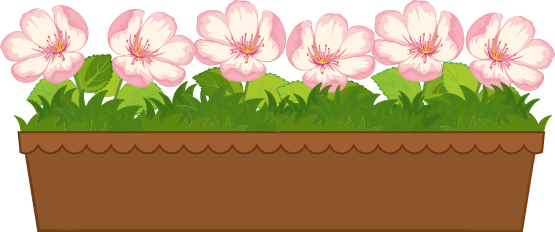 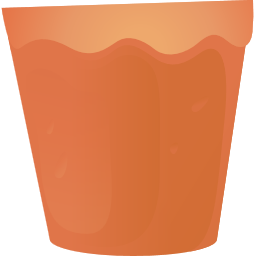 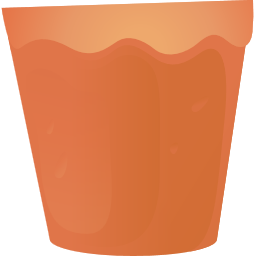 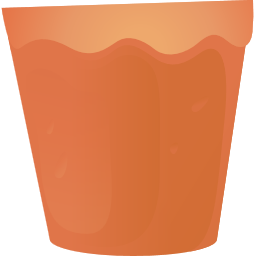 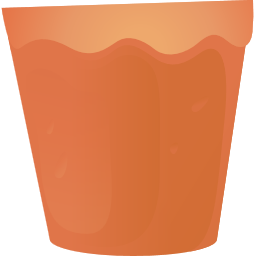 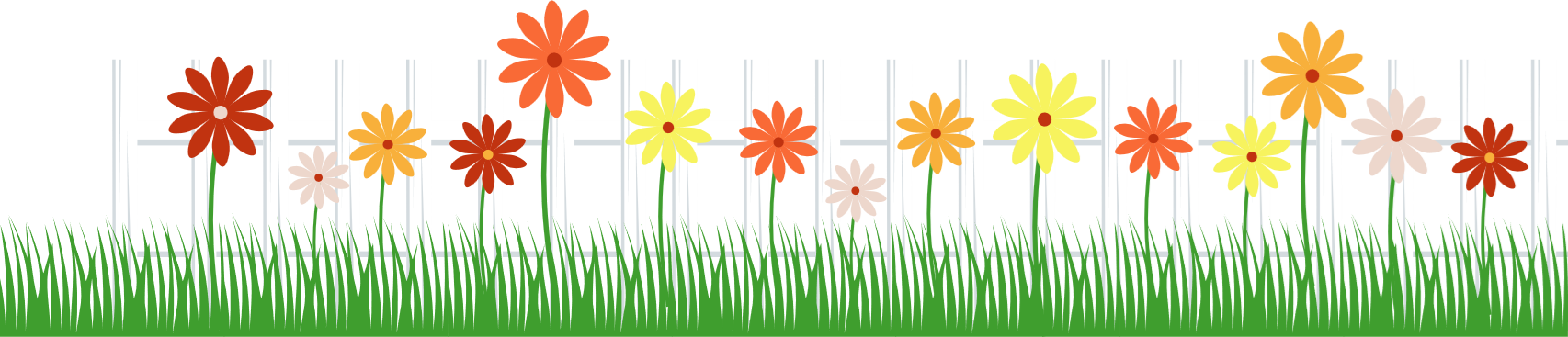 Câu 1. 
	Gấp 6 lên 7 lần, ta được kết quả bằng bao nhiêu?
B. 42
A. 13
B. 56
C. 48
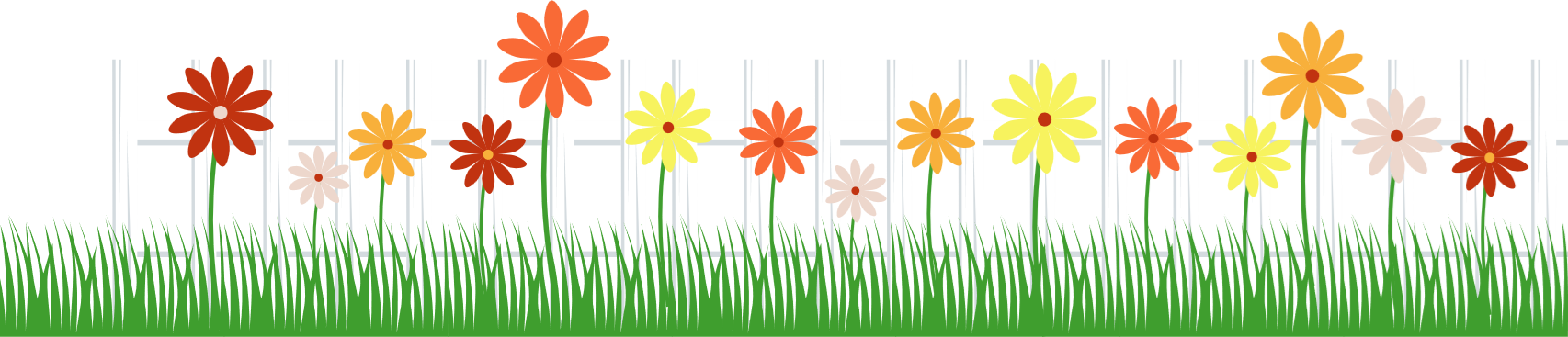 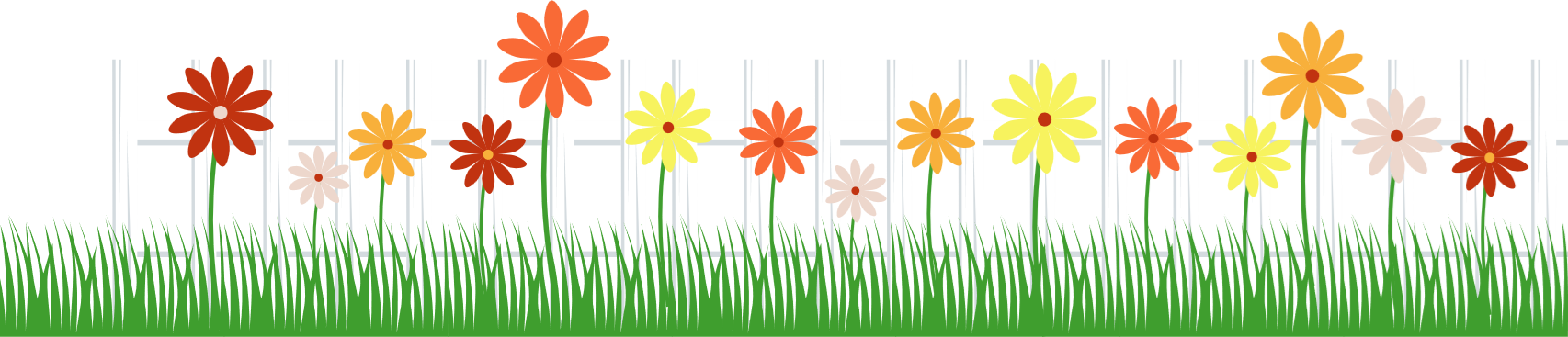 Câu 2. 
	Gấp 9 lần 3 lên, ta được kết quả bao nhiêu?
A. 27
B. 12
C. 6
D. 3
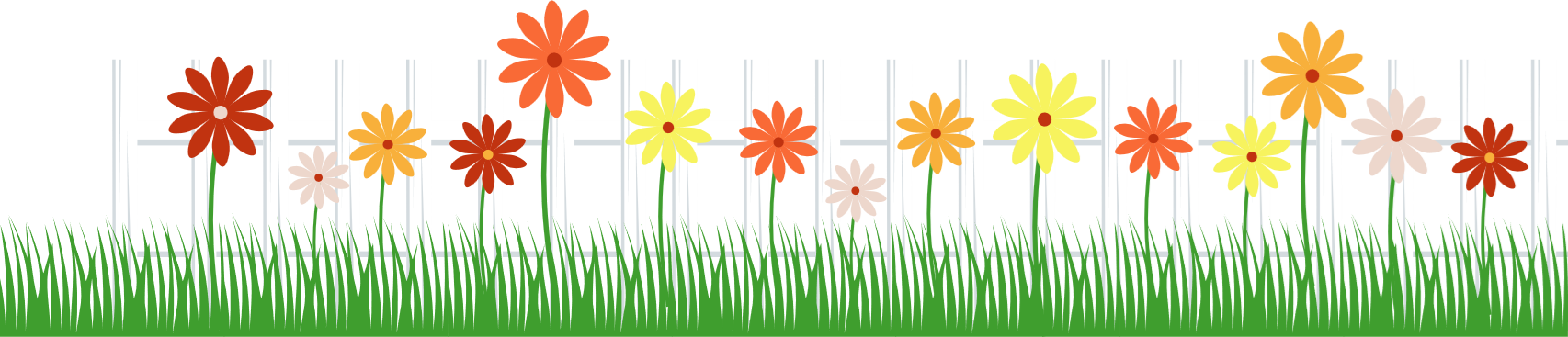 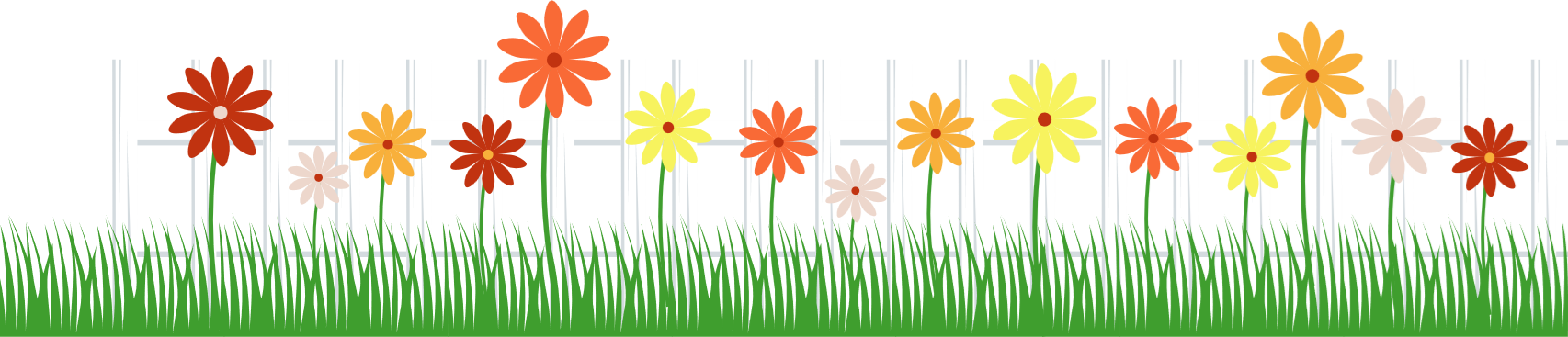 Câu 3. Trong danh sách đăng ký học ngoại khóa thể dục thể thao, có 4 em đăng ký học bơi. Số em đăng kí học các môn khác gấp 4 lần số em đăng ký học bơi. Hỏi  có bao nhiêu em đăng kí học các môn thể thao khác?
B. 8 em
A. 4 em
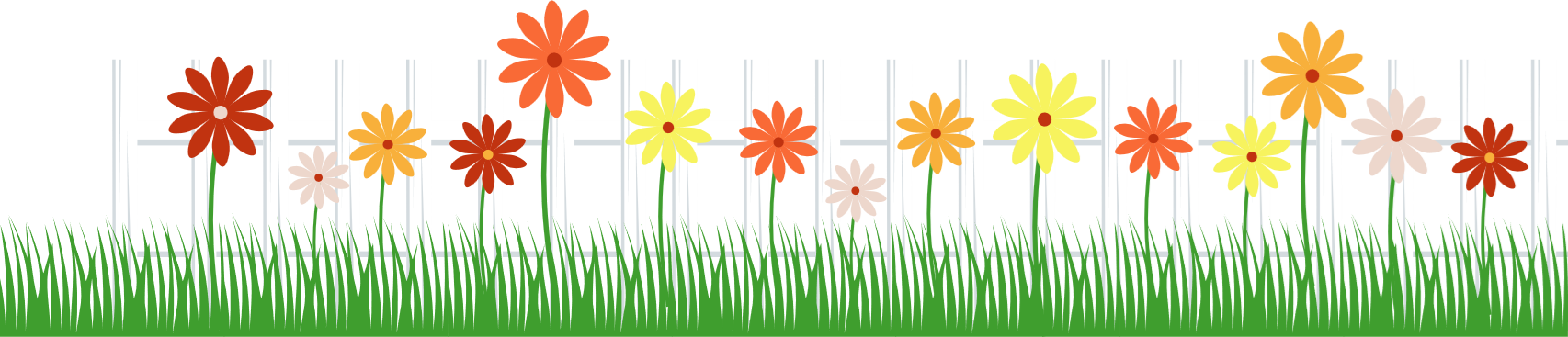 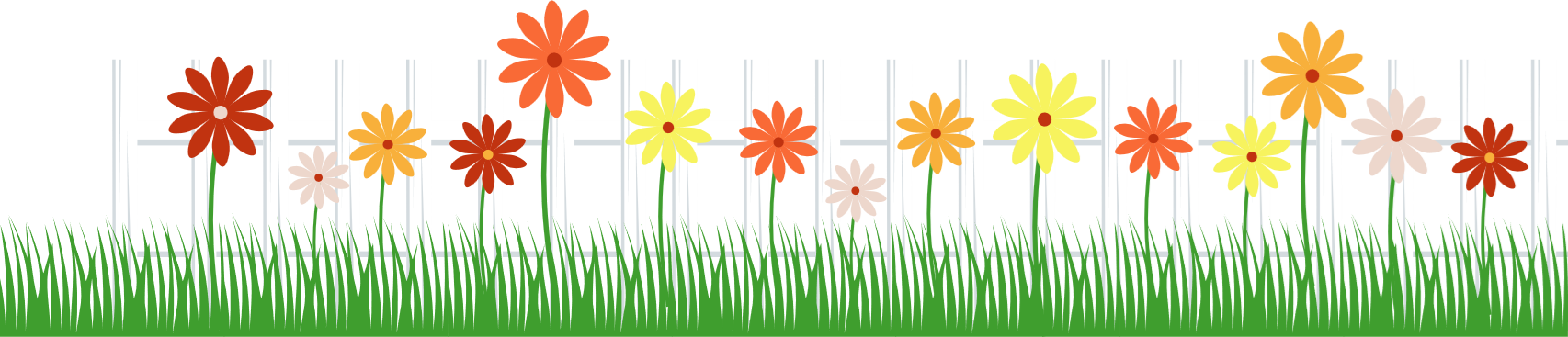 C. 16 em
D. 20 em
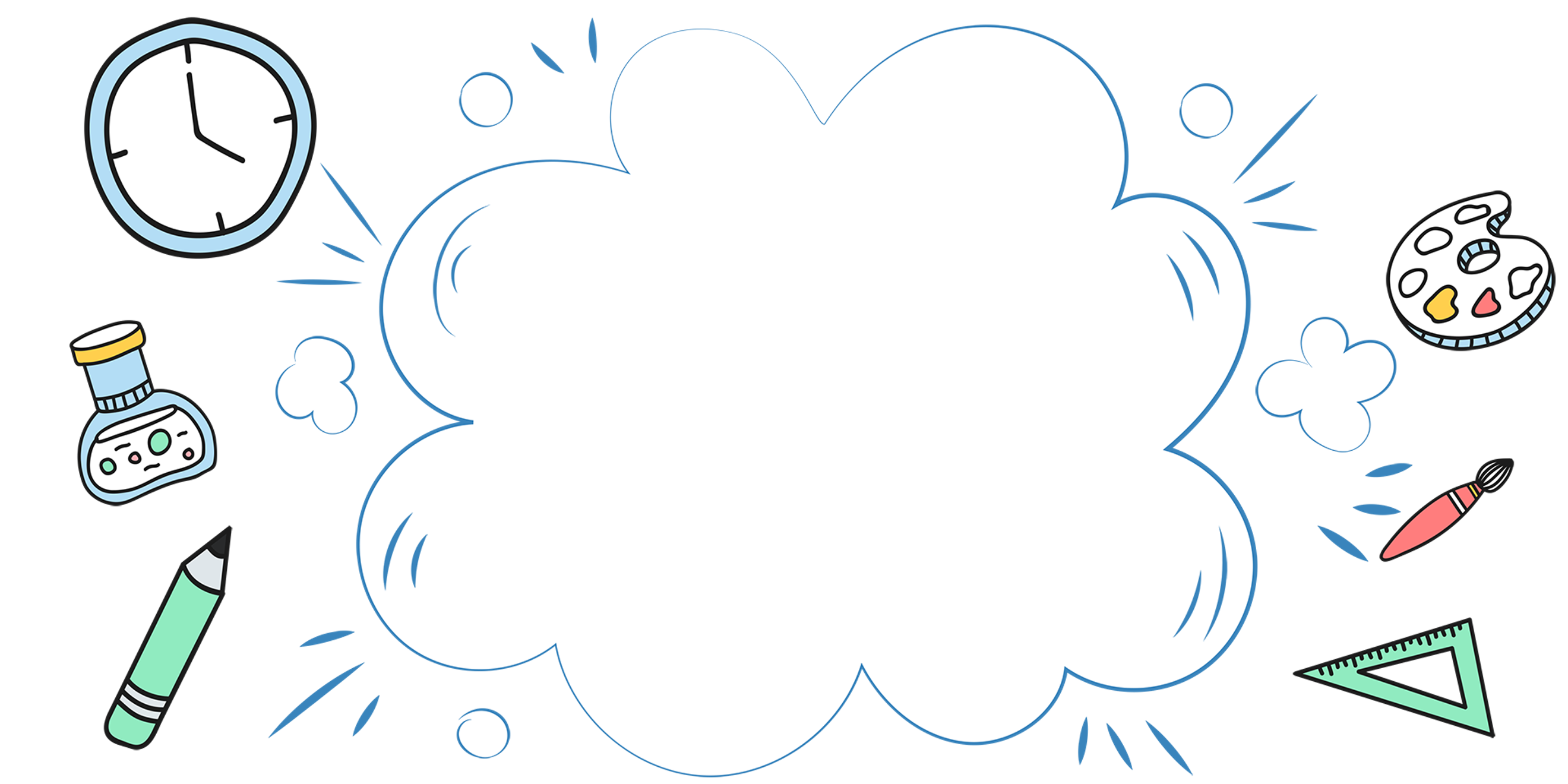 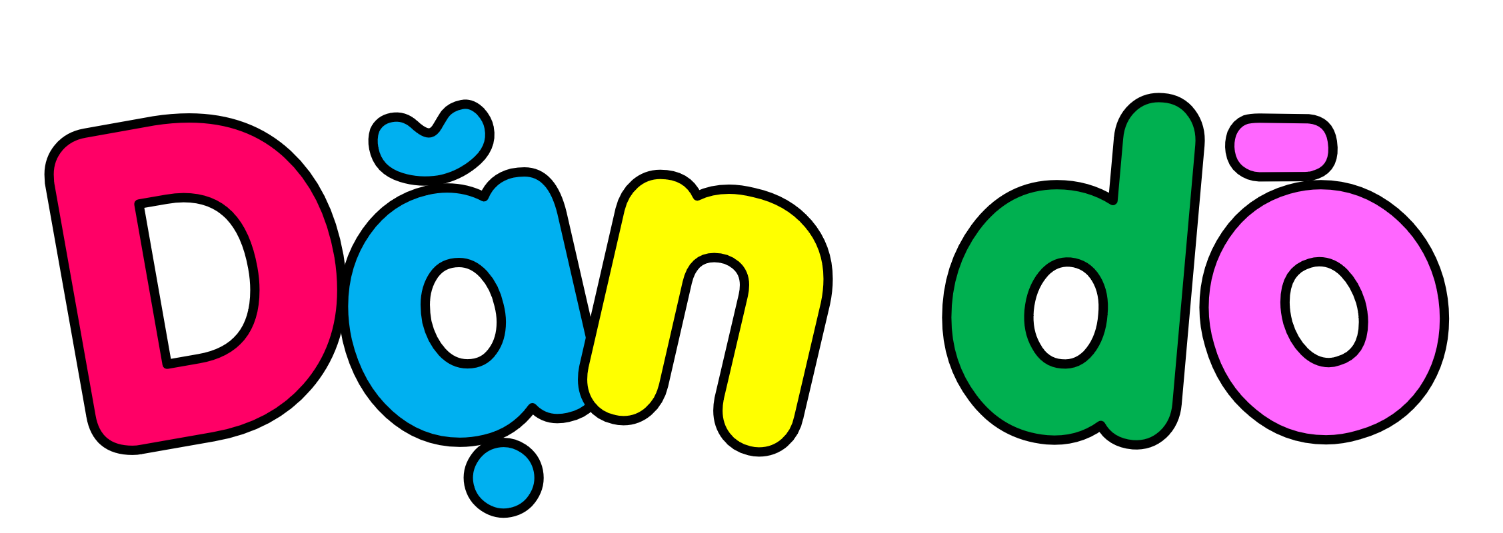 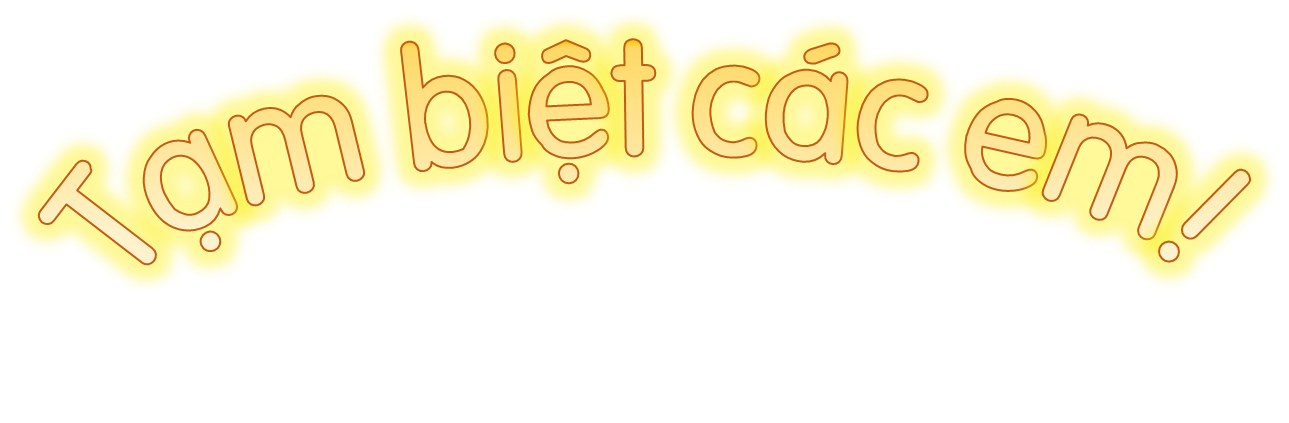 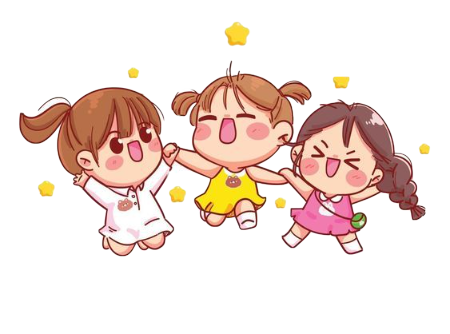